主餐：(路22)
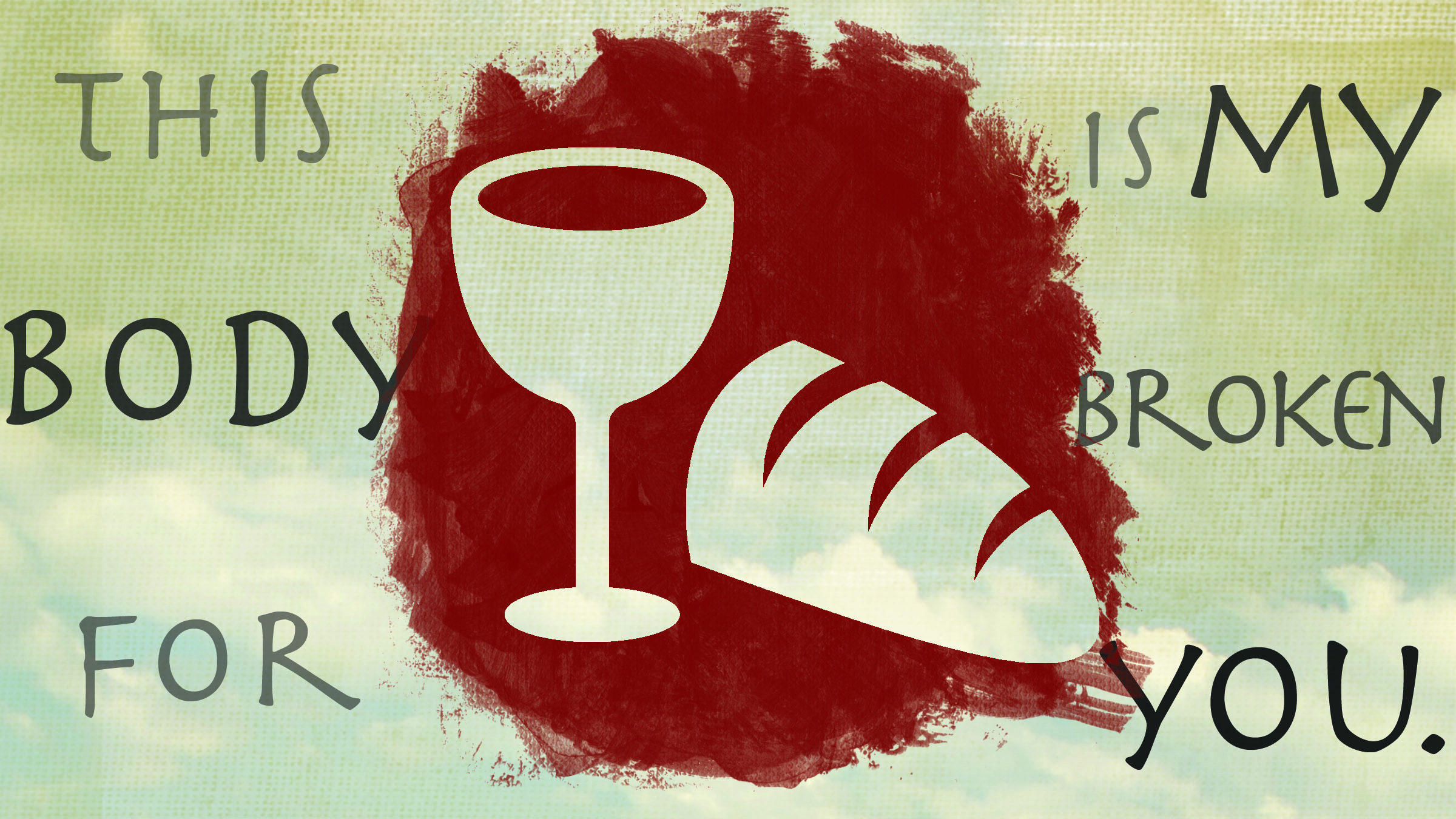 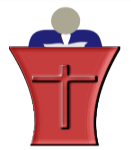 1
主餐 (路22)
22:17 耶穌接過杯來、祝謝了、說、你們拿這個、大家分著喝。 22:18 我告訴你們、從今以後、我不再喝這葡萄汁、直等　神的國來到。
主餐 (路22)
22:19 又拿起餅來祝謝了、就擘開遞給他們、說、這是我的身體、為你們捨的．你們也應當如此行、為的是記念我。
主餐(路22)
22:20 飯後也照樣拿起杯來、說、這杯是用我血所立的新約、是為你們流出來的。
這信仰的記號，代表我有一分